Anexa 2 - Suggestions TUD: survey areas
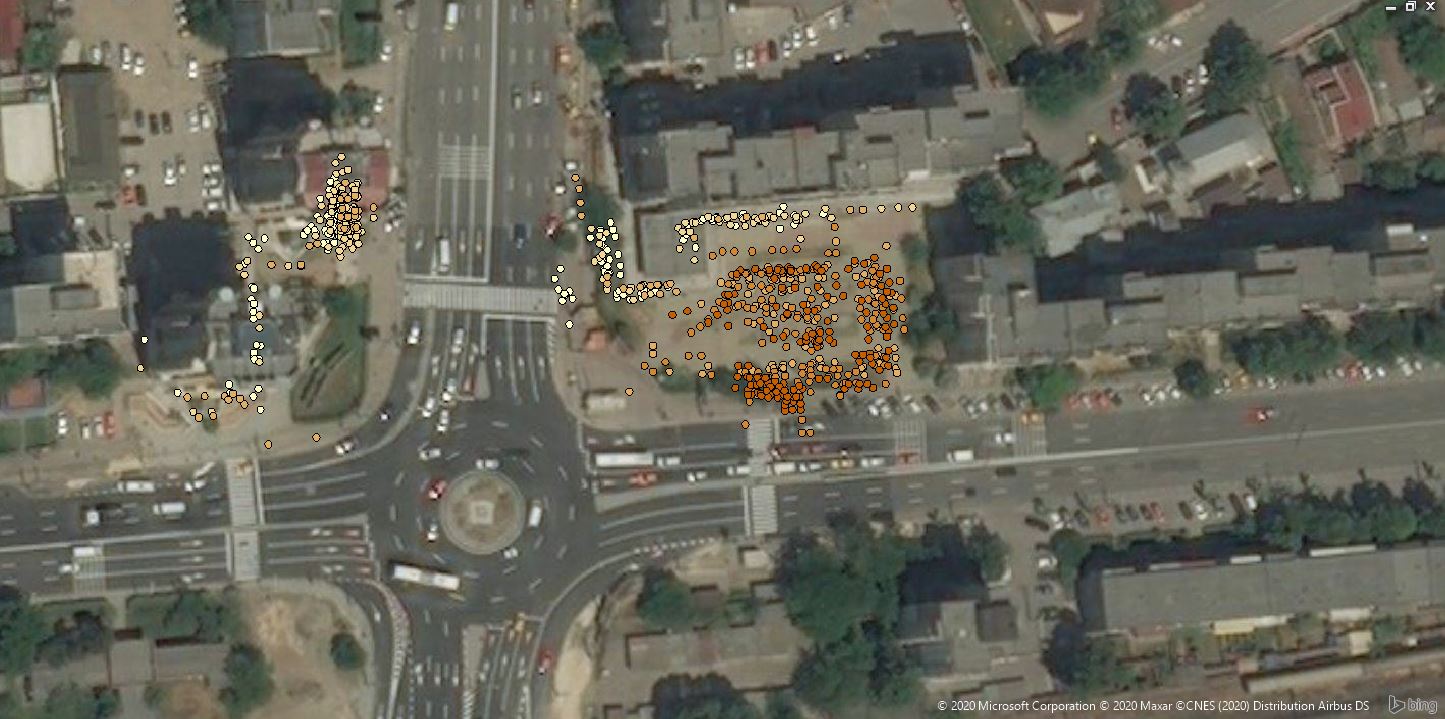 Area 1
Area 3
Area 2